Figure 3. (a) Histogram of number of possible connections between brain regions activated in young and older adults at ...
Cereb Cortex, Volume 20, Issue 4, April 2010, Pages 773–782, https://doi.org/10.1093/cercor/bhp142
The content of this slide may be subject to copyright: please see the slide notes for details.
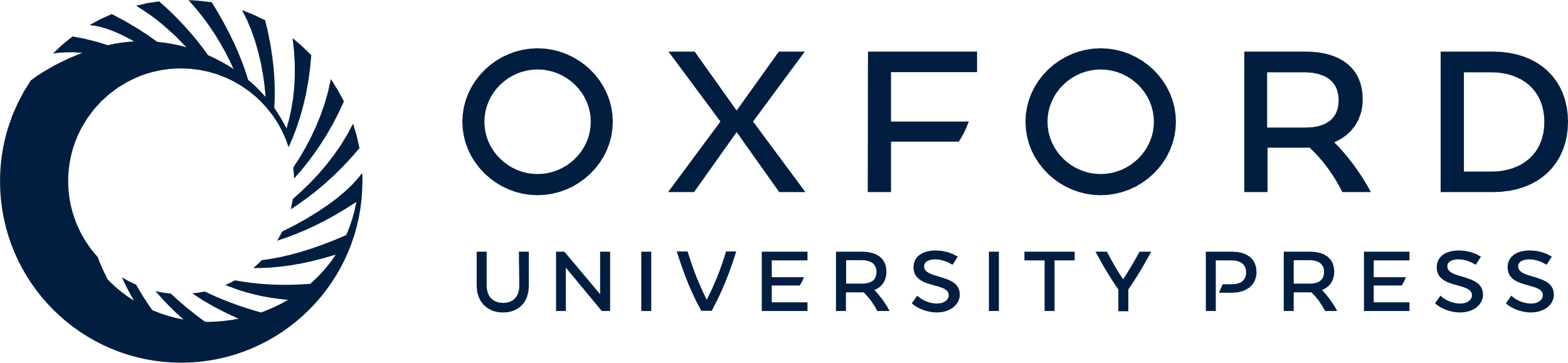 [Speaker Notes: Figure 3. (a) Histogram of number of possible connections between brain regions activated in young and older adults at the slower and fast speech rates (out of a maximum of 45 possible, see text for details). (b) For older adults, correlation between the number of connections shown by each participant and their reaction time for correct responses to sentences at the slower and fast rates of speech.


Unless provided in the caption above, the following copyright applies to the content of this slide: © The Author 2009. Published by Oxford University Press. All rights reserved. For permissions, please e-mail: journals.permissions@oxfordjournals.org]